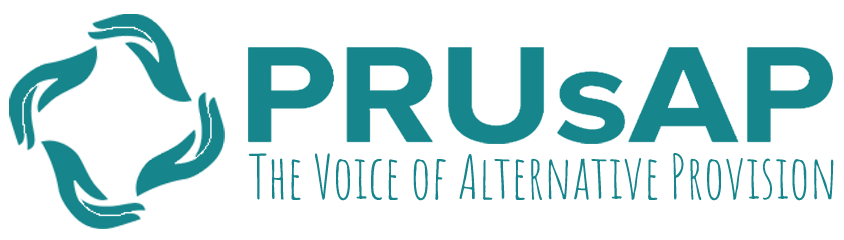 Exploring online learning in PRUs & AP: Strategies & Safeguarding
The emerging picture
Collaboration
Reaching out for support
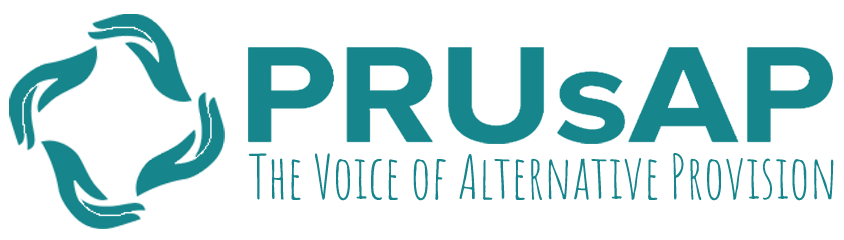 National approaches
A need to develop infrastructure (wifi, broadband, servers)
For the children at home
For the staff at home
To be able to function even with increased demand
Some PRUs and AP have poor infrastructure prior to Covid-19, this has simple highlighted the disparity between the ‘haves’ and ‘have nots’
Supporting exploration of different strategies that exist
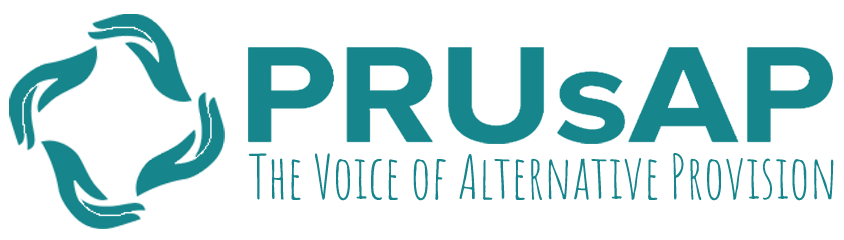 Reason we have come together
One of PRUsAP aims is to provide support and advice to schools, both in alternative provision and mainstream. 
The current pandemic is worrying, but with that worry comes opportunities to share our strengths and look at strategies of working together.
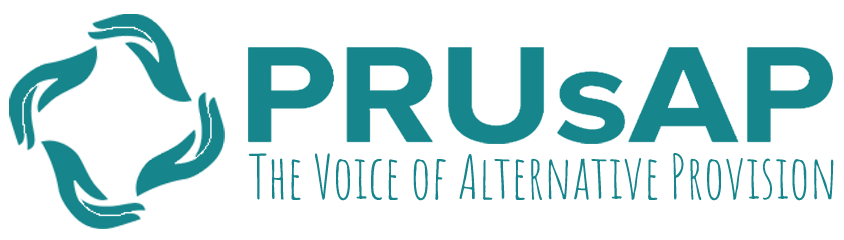 Order of events
Speakers

Cath Kitchen	@CathCathkitchen
James Shyrane 	@MrShryane
Bukky Yusef	@rondelle10_b
Hannah Wright	@missmsciworld
Amy Smith	@TheMrsAmySmith
Sarah Jones	@MsJones_14

Facilitators 
Sarah Dove	@PhoenixEdSarah
Matt Morris	@Mr_Matt_Morris
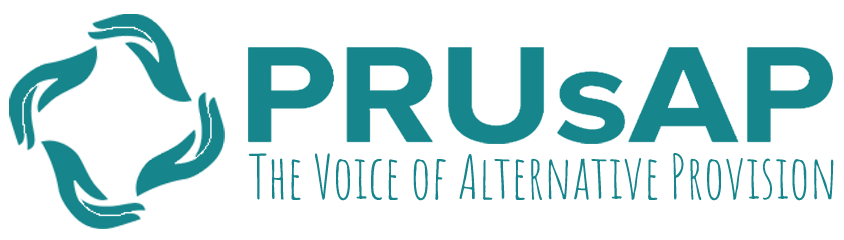 [Speaker Notes: Introductions – we are not advocating for specific approach!
Cath – broad overview top tips from an EdTech perspective, investigate, quality assurance ‘be careful of what’s free means’, different staff skill set, online training available. Teaching and learning, but also maintaining relationships, sense of belonging and learning community, social distancing is physical not about the mind.
James – safeguarding working online, google classroom, telephone calls, adobe connect (pilot), describing the journey, and basic principles irrespective of system using
Bukky – quality of teaching is as good as it can be in the circumstances (google suite). Moving from real life to virtual learning, children undertaking learning and providing feedback. Behind the scenes and ensuring fit for purpose. Meaningful learning for children with different needs
Hannah – teaching and learning and what can be offered online, “Learning by Questions”, non specialists covering a range of area, Seneca, Cahoot (independent learning), YouTube 
Amy – google meets online, therapeutic interventions, response of students, confidentiality, creative practice, professional boundaries, staff well-being, signpost to Jo.
Sarah – relatiotional practice, keeping connected, building relationships when at homes, connected with staff and children]
What next?
Do we want regular events during Corvid (and beyond?)
If yes, what themes would you be interested in?
Who would you like to hear from?
Sign up to PRUsAP newsletter www.prusap.co.uk
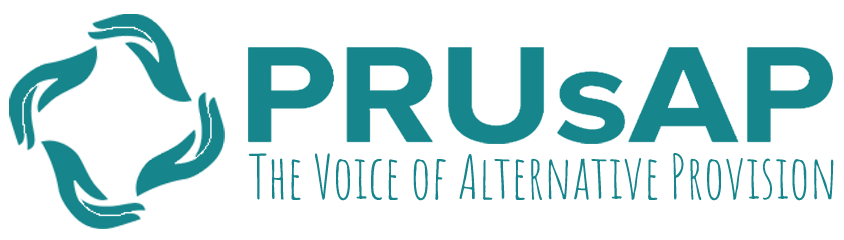